Infographic Timeline for PowerPoint
START
1
2
3
Lorem ipsum
Lorem ipsum
Lorem ipsum
Lorem ipsum
Lorem ipsum dolor sit amet cras. Amet nam in. Rutrum integer ullamcorper in dictumst bibendum. Sit etiam nec hac eros.
Lorem ipsum dolor sit amet cras. Amet nam in. Rutrum integer ullamcorper in dictumst bibendum. Sit etiam nec hac eros.
Lorem ipsum dolor sit amet cras. Amet nam in. Rutrum integer ullamcorper in dictumst bibendum. Sit etiam nec hac eros.
Lorem ipsum dolor sit amet cras. Amet nam in. Rutrum integer ullamcorper in dictumst bibendum. Sit etiam nec hac eros.
4
FINISH
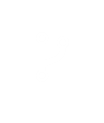 Fully editable